Città creative
Settimana 4
How «cool» the city is
Brooklyn: «hipster-friendly borough [that] attracts young chefs, artists, entrepreneurs, families, and more, who have opened hip farm-to-table restaurants, cool art galleries and boutiques, and hipster markets»

Philadelphia: «low housing prices, affordable lifestyle, and cool arts scene are attracting young people»

Pittsburgh: «thriving student population, emerging arts and hip-hop scene, and fast-growing job market»
Cultural mantra
«culture and creativity have appeared almost as a mantra in urban development worldwide in the last 20 years» (Lysgård, 2012: 1284) 

Culture 3.0: from patronage (1.0), to economic activity (2.0) to networked audience actively manipulating contents (3.0).

«Passive reception of culture is therefore transformed into active engagement and culture becomes pervasive, an essential element of everyday life» (Richards, 2011)
Il turismo creativo
Le persone creative possono essere attratte in quanto «turisti creativi» e i prodotti creativi come rappresentazioni teatrali, film, concerti o anche l’architettura diventano attrazioni turistiche in quanto i visitatori ricercano l’atmosfera prodotta dai processi creativi e gli scenari di riferimento. 

Le città diventano ambienti creativi che si rivolgono sia ai visitatori che ai residenti 

Il turismo offre tanto ai residenti che ai turisti la possibilità di sviluppare il proprio potenziale creativo attraverso la partecipazione attiva a corsi, situazioni ed esperienze di apprendimento tipiche dei luoghi (Richards and Raymond, 2018)

Rischi? Difficoltà di distinzione, città simulacro.
Da creativo a relazionale
Dal turismo creativo (abilità individuali e capitale simbolico) al turismo relazionale (reti sociali ed apprendimento collettivo)
Relazionalità potenziata al senso del luogo:
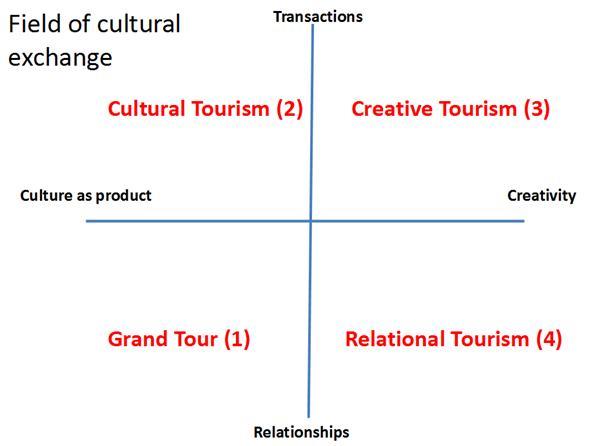